Патриотическое воспитание дошкольников
МБДОУ Селищенский детский сад «Сказка»
Любовь к родине — не отвлеченное понятие, но реальная душевная сила, требующая организации, развития и культуры.

                               А.Н. Толстой
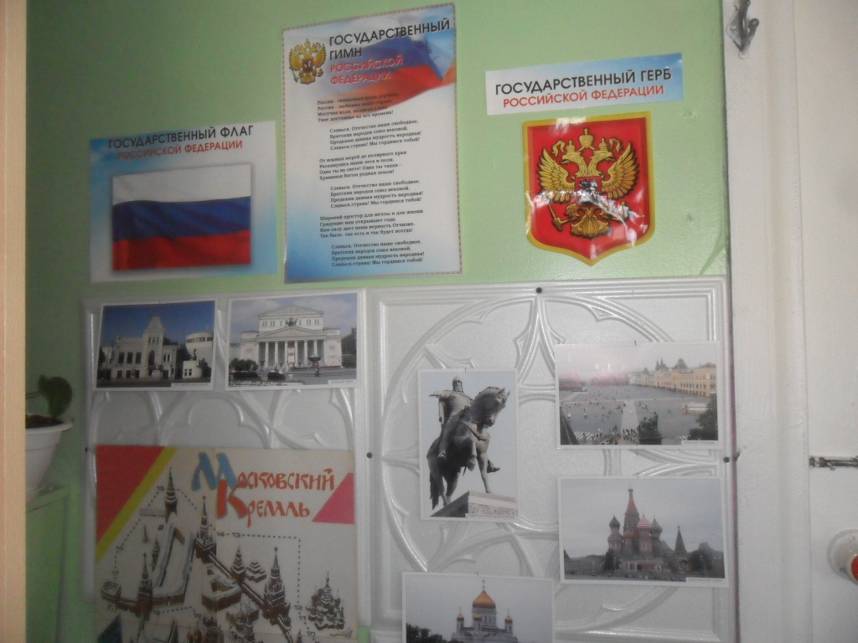 «Россия – Родина моя!»
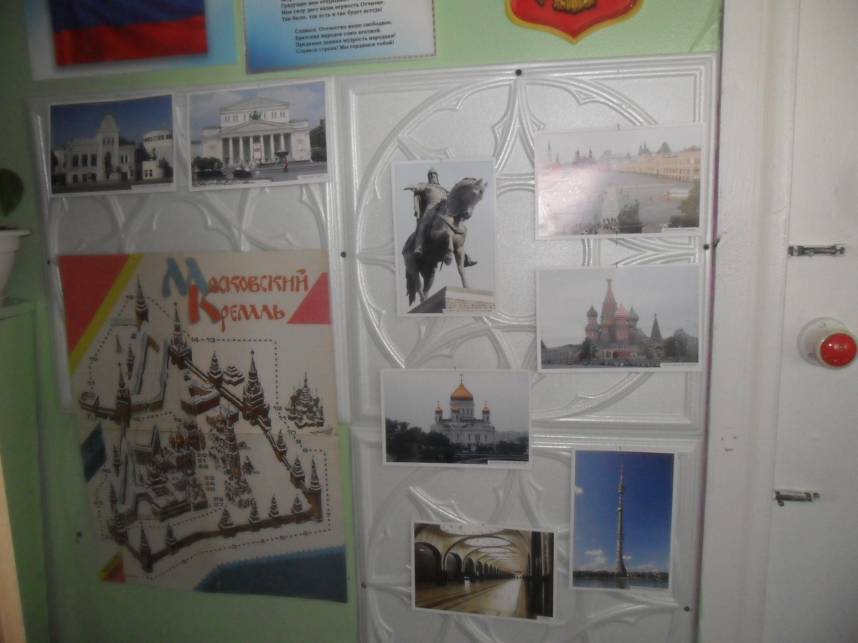 «Москва – мать городов русских»
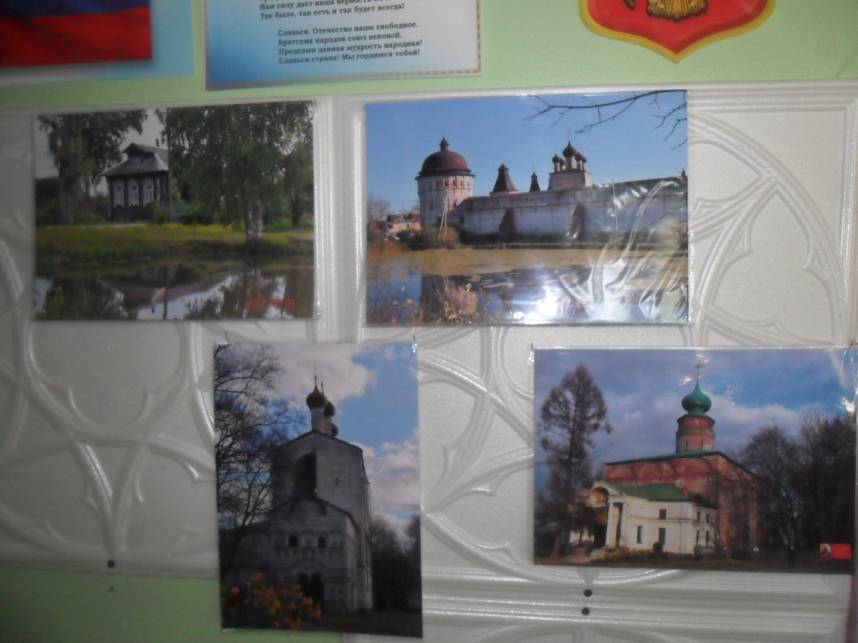 «Мой родной Борисоглебский край!»
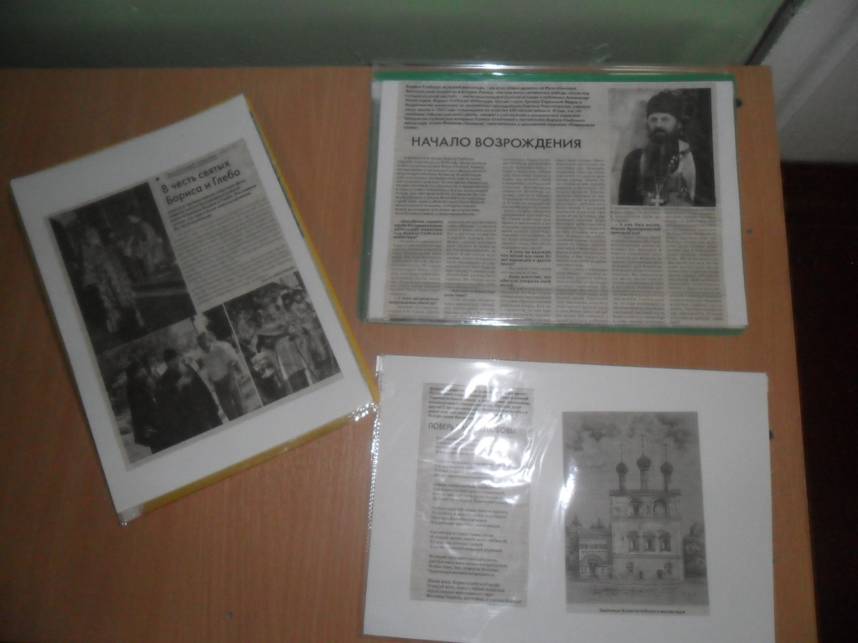 «История земли Борисоглебской»
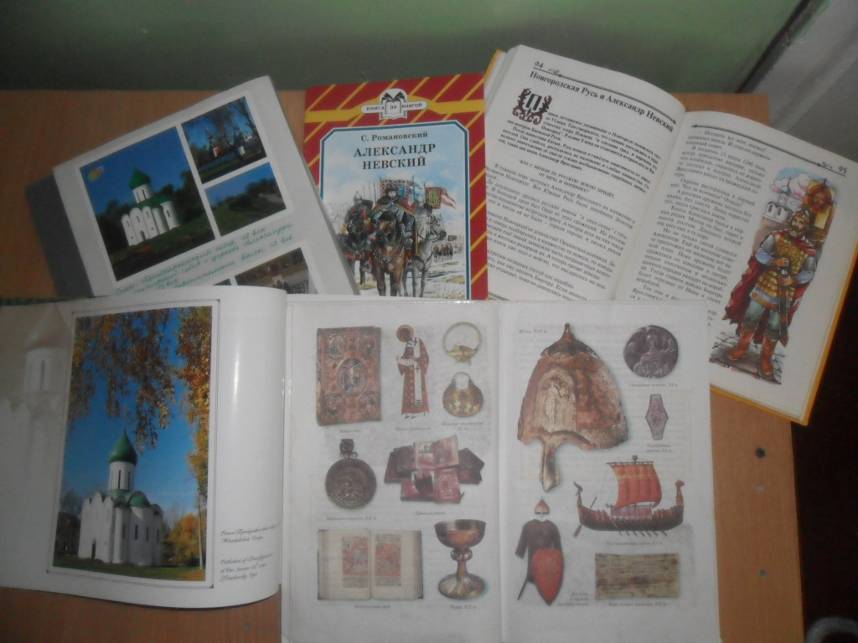 «Александр Невский – великий русский полководец»